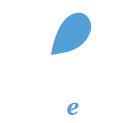 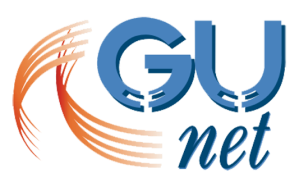 Ανάπτυξη ηλεκτρονικών μαθημάτων στην πλατφόρμα Open eClass
Εργαλεία Οργάνωσης και Διαχείρισης Εκπαιδευτικού Υλικού

Εργαλείο «Πολυμέσα»: Προσθήκη συνδέσμου βίντεο
Προσθήκη συνδέσμου βίντεο (1/3)
Για να προσθέσετε έναν σύνδεσμο προς αρχείο βίντεο αποθηκευμένο σε έναν VoD Server (π.χ. Youtube), κάντε κλικ στο κουμπί με την ένδειξη «Σύνδεσμος βίντεο».
Προσθήκη συνδέσμου βίντεο (2/3)
Στη φόρμα που θα εμφανιστεί, συμπληρώστε στο πεδίο «Εξωτερικός σύνδεσμος» την ηλεκτρονική διεύθυνση του αρχείου βίντεο που βρίσκεται στον Vod Server και το οποίο επιθυμείτε να προσθέσετε στο μάθημά σας.
Προσθήκη συνδέσμου βίντεο (3/3)
Πληκτρολογήστε επίσης έναν τίτλο και προαιρετικά μια περιγραφή για το αρχείο βίντεο και πατήστε το κουμπί με την ένδειξη «Αποθήκευση» για να προστεθεί ο σύνδεσμος του αρχείου στη λίστα πολυμέσων του μαθήματός σας.
Σημείωμα Αναφοράς
Copyright Ακαδημαϊκό Διαδίκτυο – Gunet 2015. «Ανάπτυξη Ηλεκτρονικών Μαθημάτων  στην Πλατφόρμα Open eClass. Εργαλεία Οργάνωσης και Διαχείρισης Εκπαιδευτικού Υλικού. Εργαλείο «Πολυμέσα»: Προσθήκη Συνδέσμου Βίντεο. Έκδοση: 1.0. Αθήνα 2015. Διαθέσιμο από τη δικτυακή διεύθυνση: http://eclass.gunet.gr/courses/TELEGU497/ .
Σημείωμα Αδειοδότησης
Το παρόν υλικό διατίθεται με τους όρους της άδειας χρήσης Creative Commons Αναφορά, Μη Εμπορική Χρήση Παρόμοια Διανομή 4.0 [1] ή μεταγενέστερη, Διεθνής Έκδοση.   Εξαιρούνται τα αυτοτελή έργα τρίτων π.χ. φωτογραφίες, διαγράμματα κ.λ.π.,  τα οποία εμπεριέχονται σε αυτό και τα οποία αναφέρονται μαζί με τους όρους χρήσης τους στο «Σημείωμα Χρήσης Έργων Τρίτων».
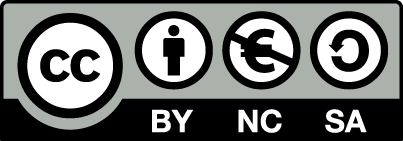 [1] http://creativecommons.org/licenses/by-nc-sa/4.0/ 

Ως Μη Εμπορική ορίζεται η χρήση:
που δεν περιλαμβάνει άμεσο ή έμμεσο οικονομικό όφελος από την χρήση του έργου, για το διανομέα του έργου και αδειοδόχο
που δεν περιλαμβάνει οικονομική συναλλαγή ως προϋπόθεση για τη χρήση ή πρόσβαση στο έργο
που δεν προσπορίζει στο διανομέα του έργου και αδειοδόχο έμμεσο οικονομικό όφελος (π.χ. διαφημίσεις) από την προβολή του έργου σε διαδικτυακό τόπο

Ο δικαιούχος μπορεί να παρέχει στον αδειοδόχο ξεχωριστή άδεια να χρησιμοποιεί το έργο για εμπορική χρήση, εφόσον αυτό του ζητηθεί.